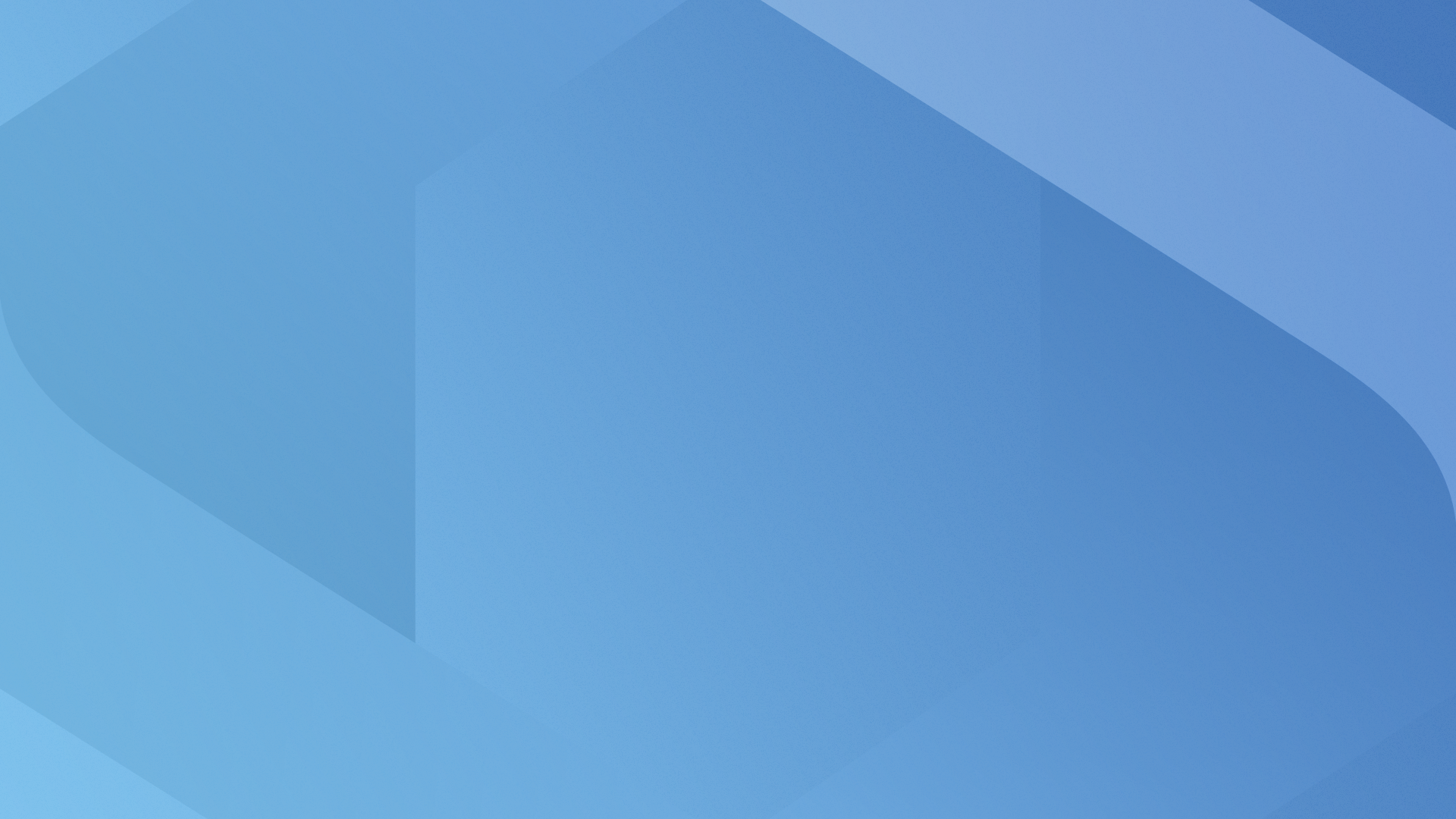 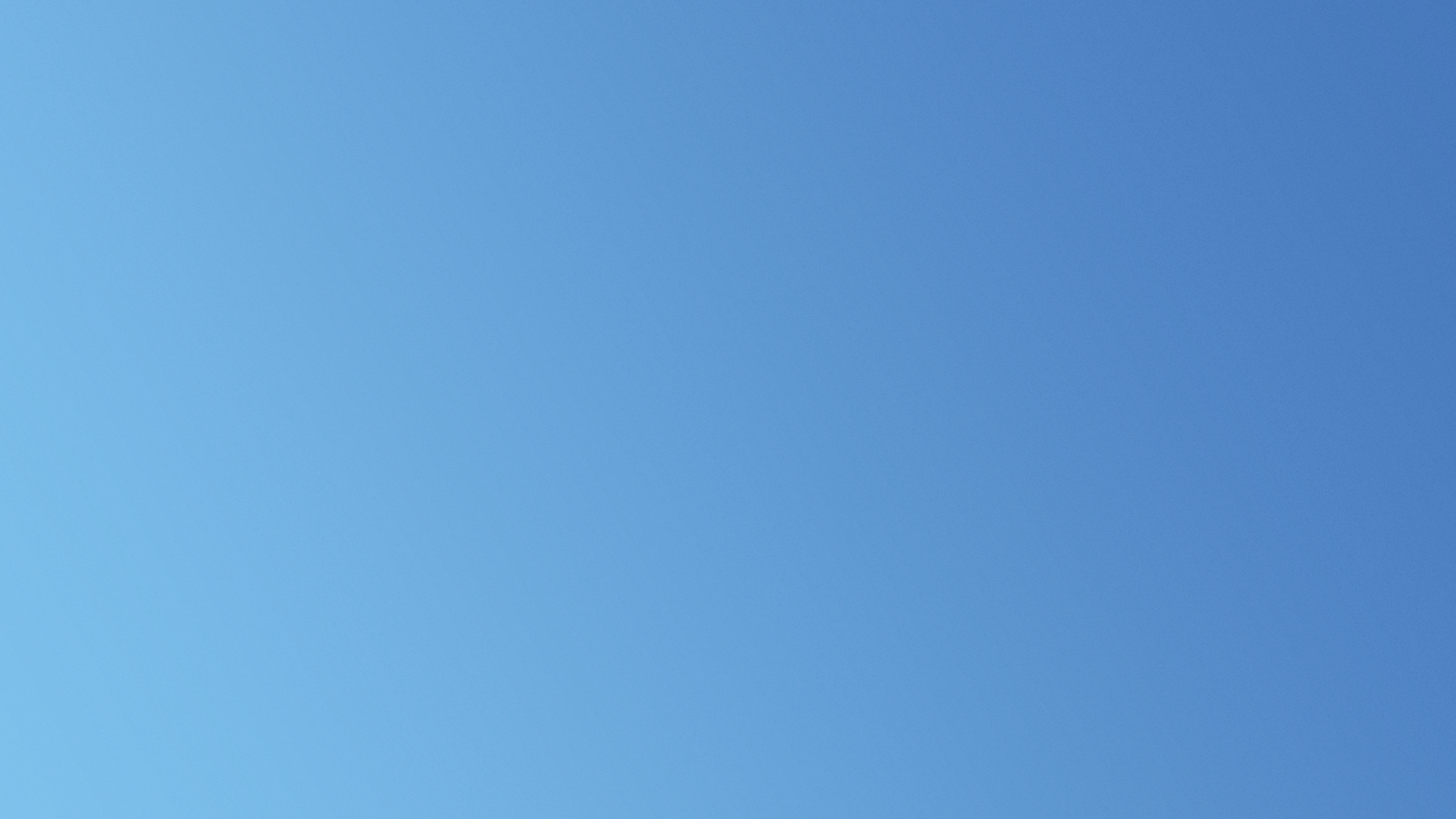 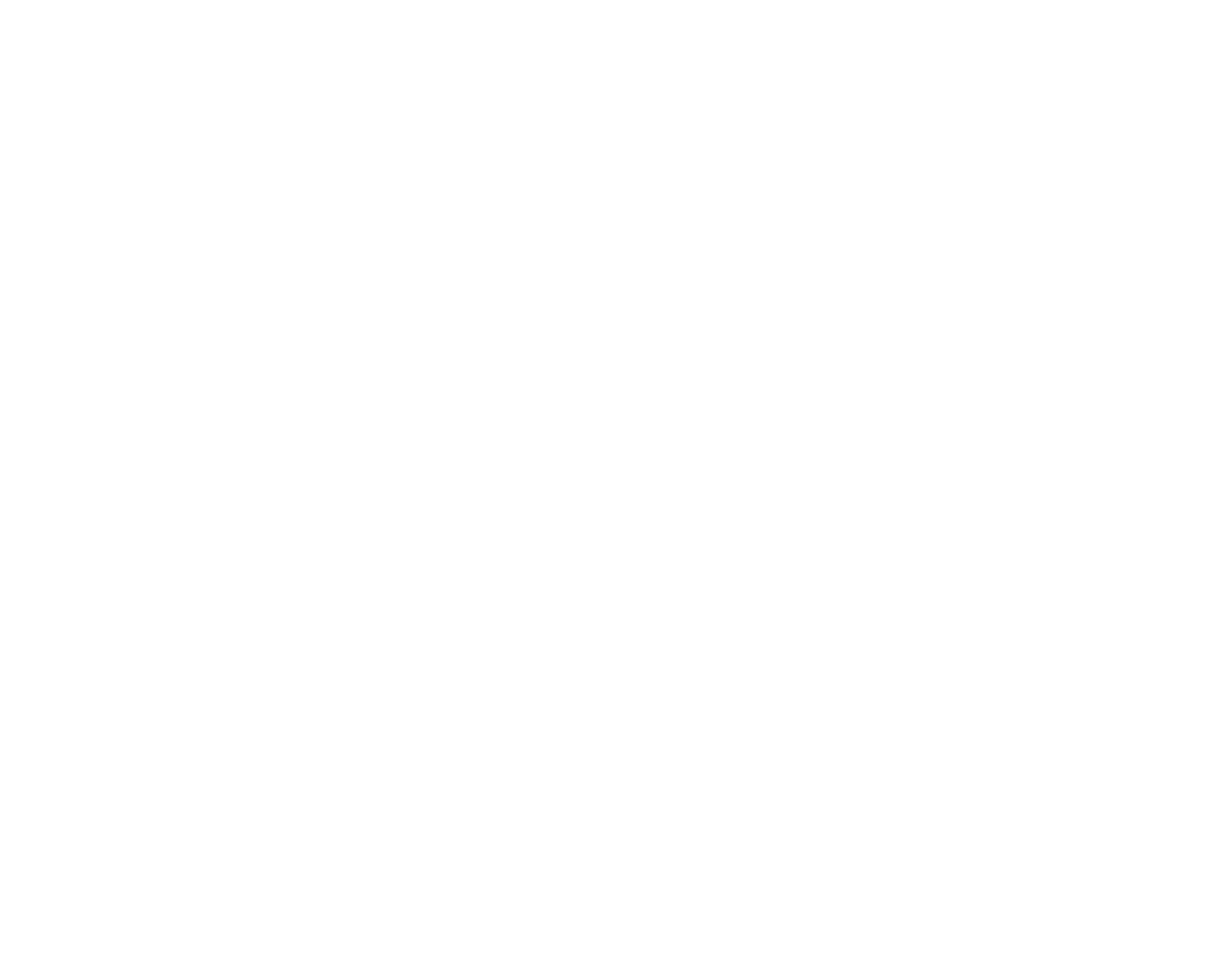 01 de Mês de 2024
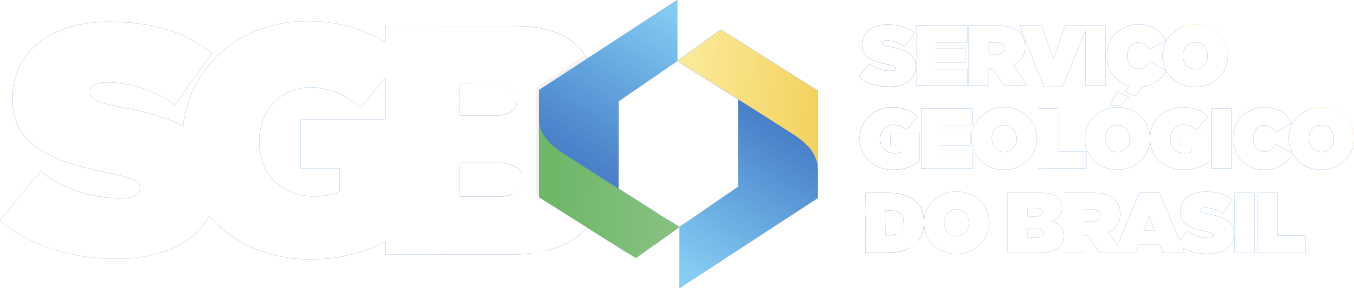 TÍTULO (Montserrat Extrabold 20pt)
Sub título (Montserrat 14pt)
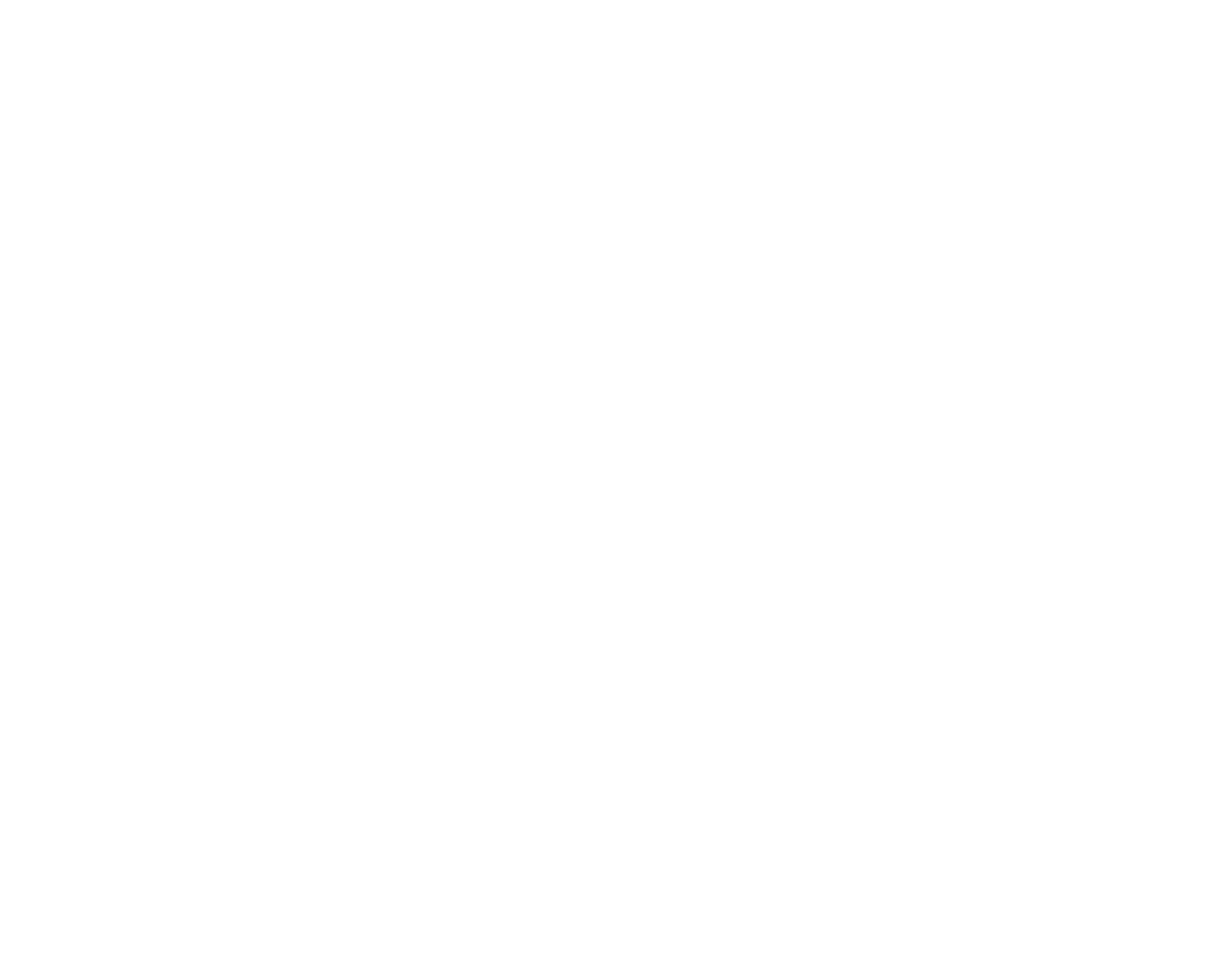 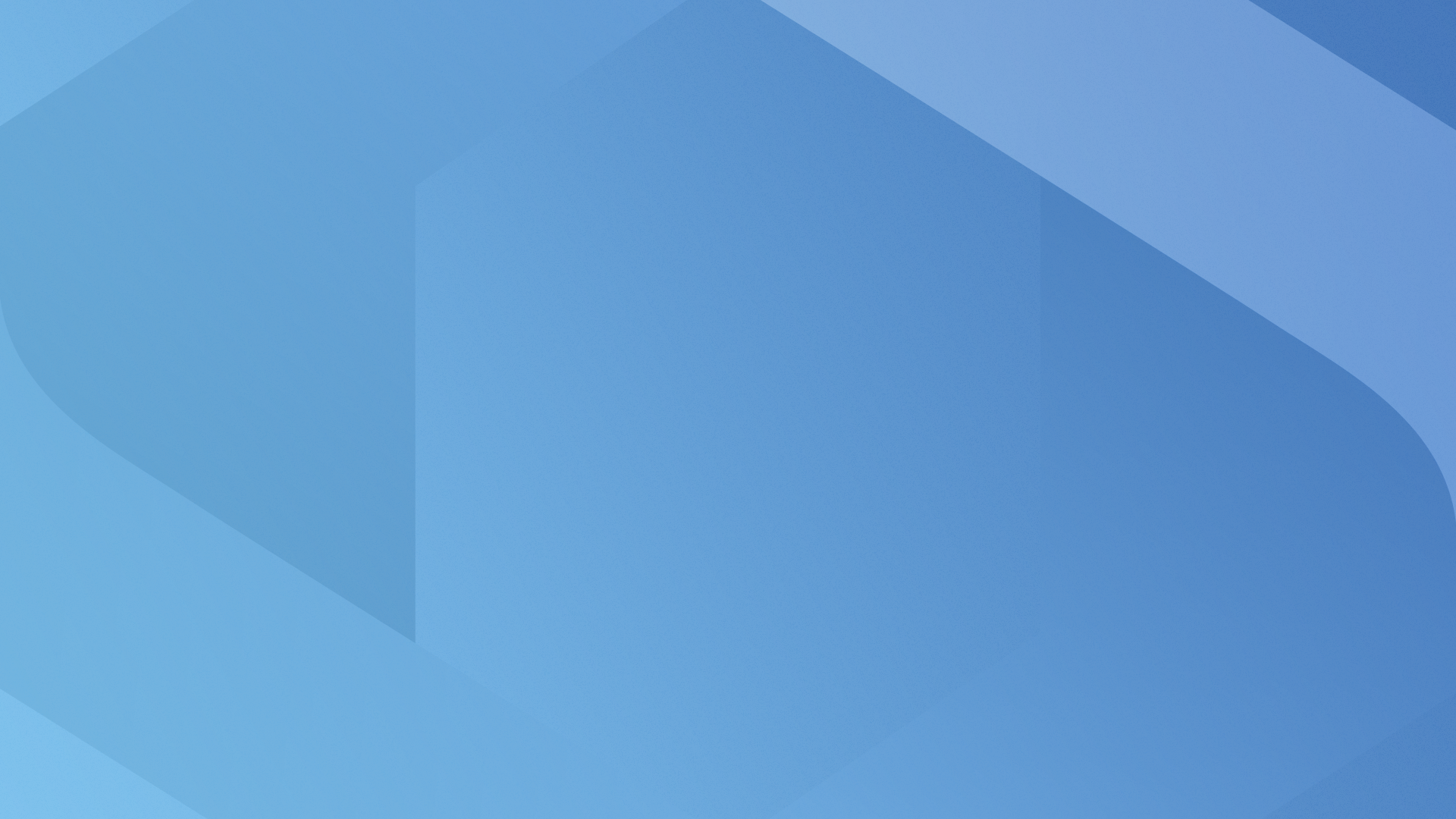 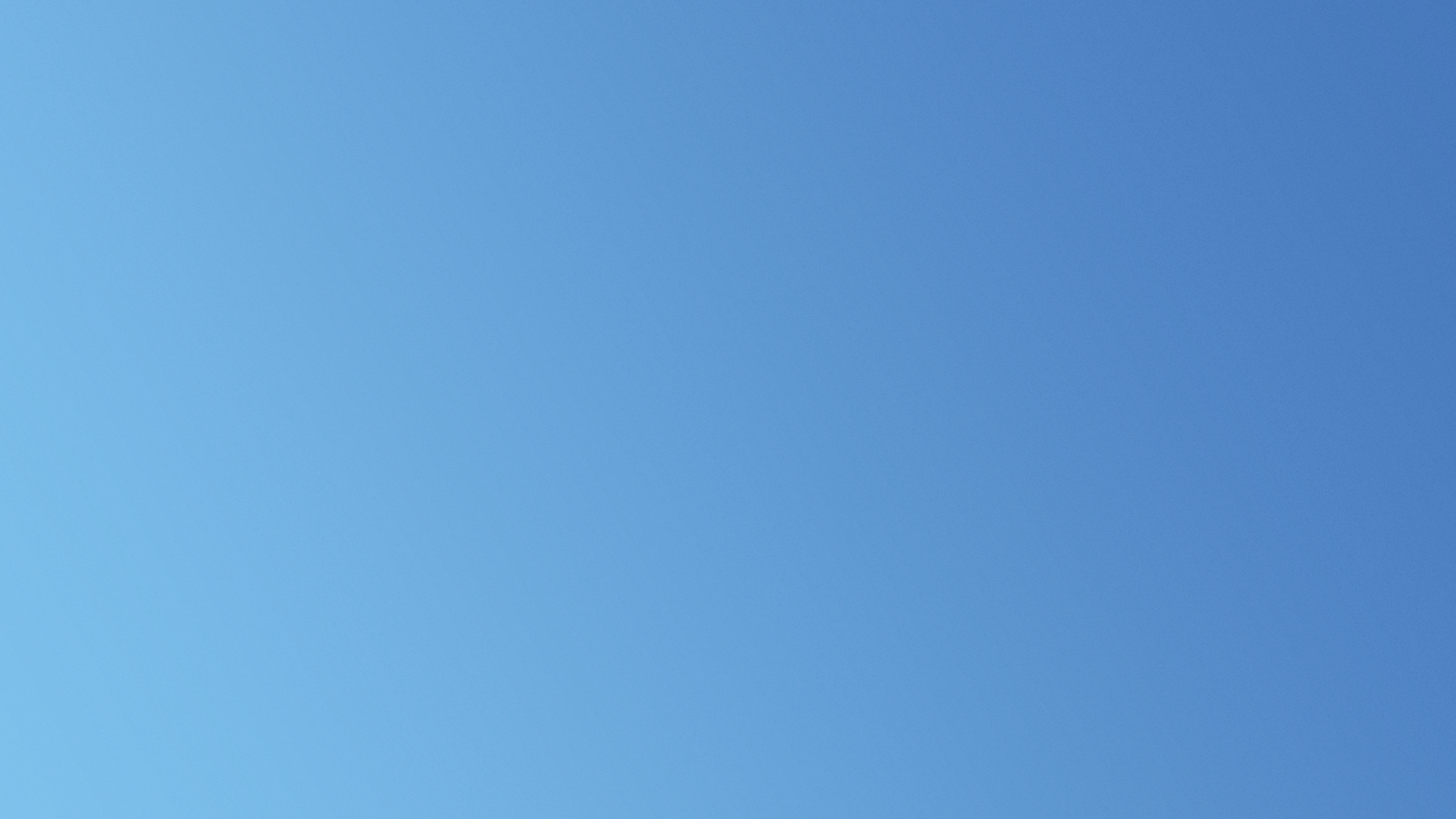 Título de Divisa (Montserrat Extrabold 20pt)
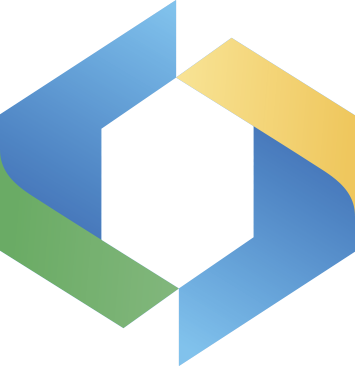 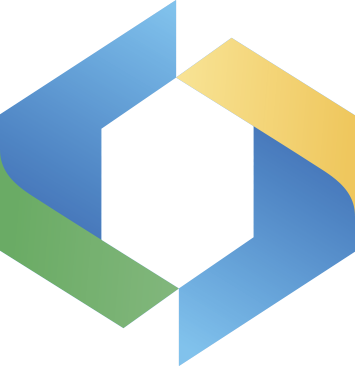 Título (Montserrat Extrabold 20pt)
WRITE YOUR TEXT HERE WRITE YOUR TEXT HERE WRITE YOUR TEXT HERE WRITE YOUR TEXT HERE 
WRITE YOUR TEXT HERE WRITE YOUR TEXT HERE   WRITE YOUR TEXT HERE WRITE YOUR TEXT 
HERE WRITE YOUR TEXT HERE WRITE YOUR TEXT HERE WRITE YOUR TEXT HERE 
WRITE YOUR TEXT HERE WRITE YOUR TEXT HERE   WRITE YOUR TEXT HERE WRITE YOUR TEXT HERE 
WRITE YOUR TEXT HERE WRITE YOUR TEXT HERE WRITE YOUR TEXT HERE WRITE YOUR TEXT HERE 
WRITE YOUR TEXT HERE WRITE YOUR TEXT HERE   WRITE YOUR TEXT HERE WRITE YOUR TEXT HERE 
WRITE YOUR TEXT HERE WRITE YOUR TEXT HERE WRITE YOUR TEXT HERE WRITE YOUR TEXT HERE 
WRITE YOUR TEXT HERE WRITE YOUR TEXT HERE   WRITE YOUR TEXT HERE WRITE YOUR TEXT HERE 
WRITE YOUR TEXT HERE WRITE YOUR TEXT HERE WRITE YOUR TEXT HERE WRITE YOUR TEXT HERE 
WRITE YOUR TEXT HERE WRITE YOUR TEXT HERE   WRITE YOUR TEXT HERE WRITE YOUR TEXT HERE 
WRITE YOUR TEXT HERE WRITE YOUR TEXT HERE WRITE YOUR TEXT HERE WRITE YOUR TEXT HERE 
WRITE YOUR TEXT HERE WRITE YOUR TEXT HERE   WRITE YOUR TEXT HERE WRITE YOUR TEXT HERE
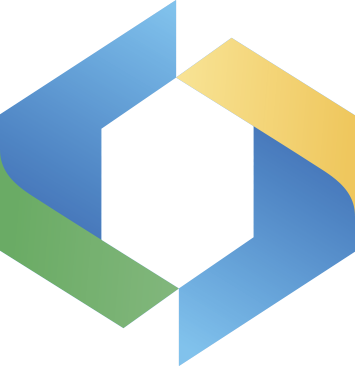 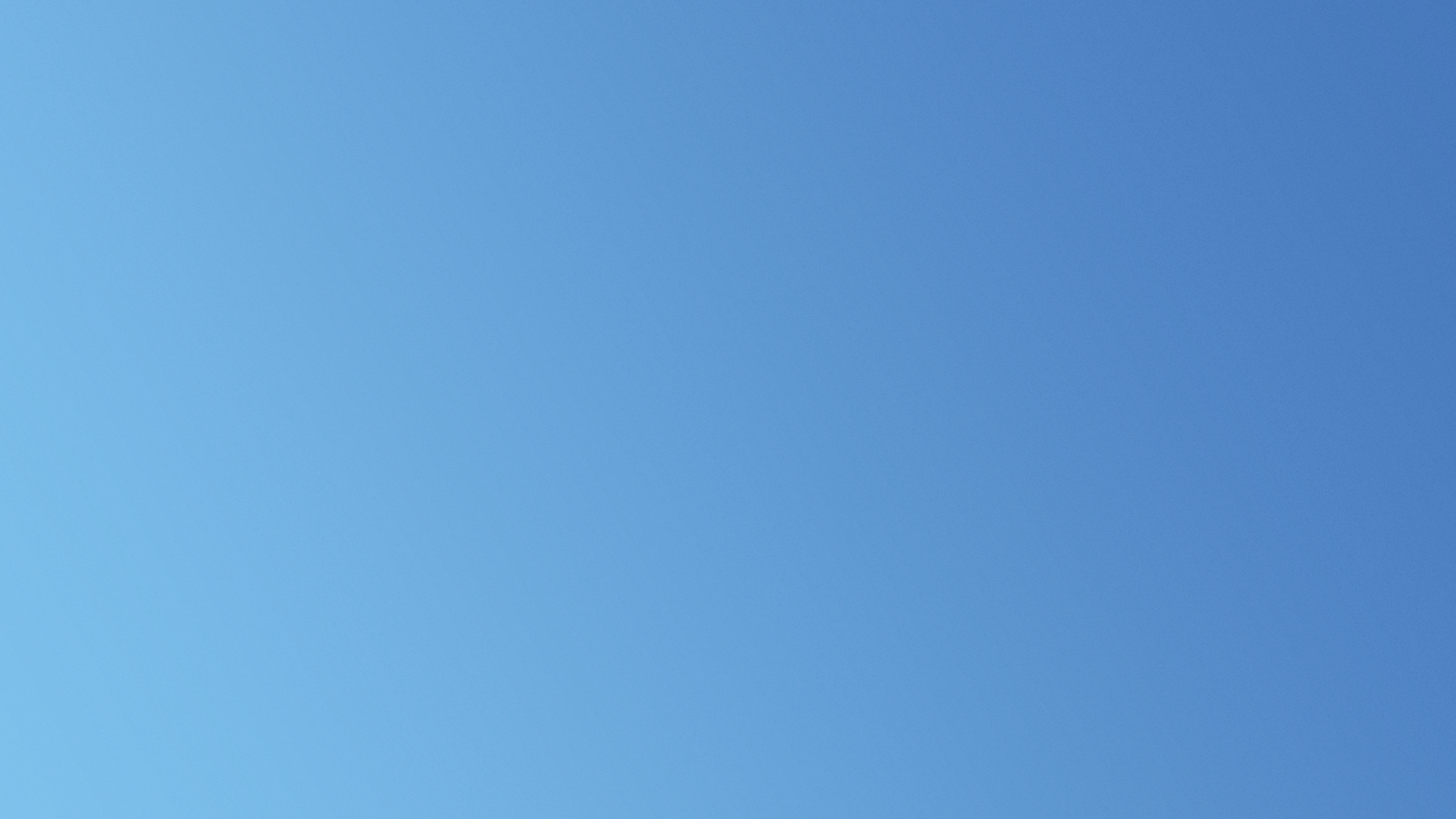 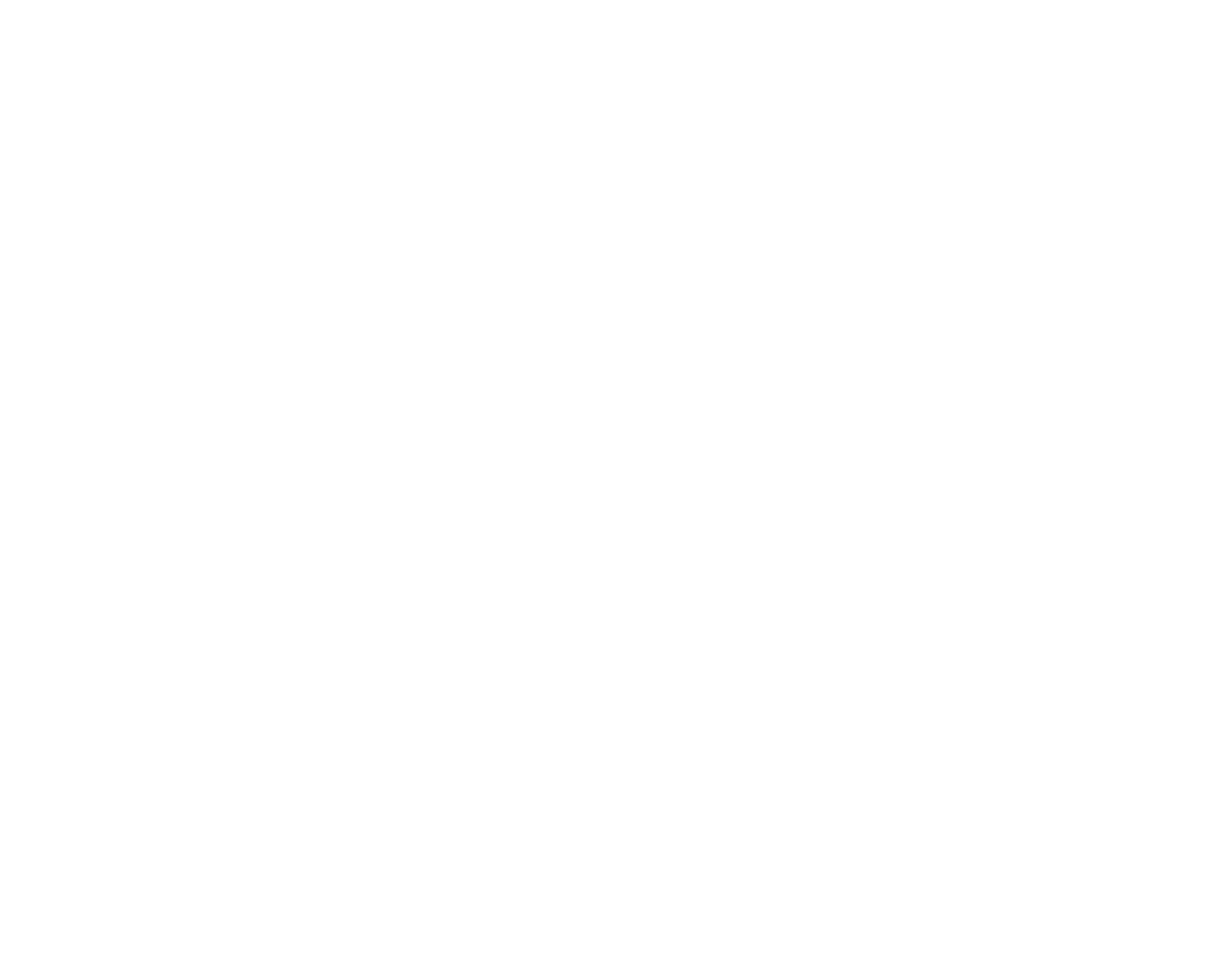 Título (Montserrat Extrabold 20pt)
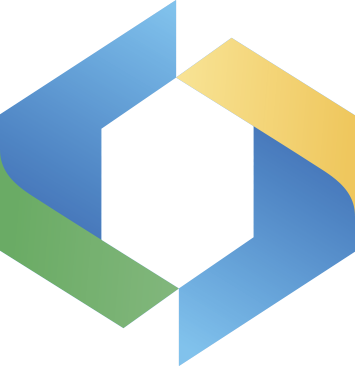 WRITE YOUR TEXT HERE WRITE YOUR TEXT HERE WRITE YOUR TEXT HERE WRITE YOUR TEXT HERE WRITE YOUR TEXT HERE WRITE YOUR TEXT HERE   WRITE YOUR TEXT HERE WRITE YOUR TEXT HERE WRITE YOUR TEXT HERE WRITE YOUR TEXT HERE WRITE YOUR TEXT HERE WRITE YOUR TEXT HERE WRITE YOUR TEXT HERE   WRITE YOUR TEXT HERE WRITE YOUR TEXT HERE WRITE YOUR TEXT HERE WRITE YOUR TEXT HERE WRITE YOUR TEXT HERE WRITE YOUR TEXT HERE WRITE YOUR TEXT HERE WRITE YOUR TEXT HERE   WRITE YOUR TEXT HERE WRITE YOUR TEXT HERE
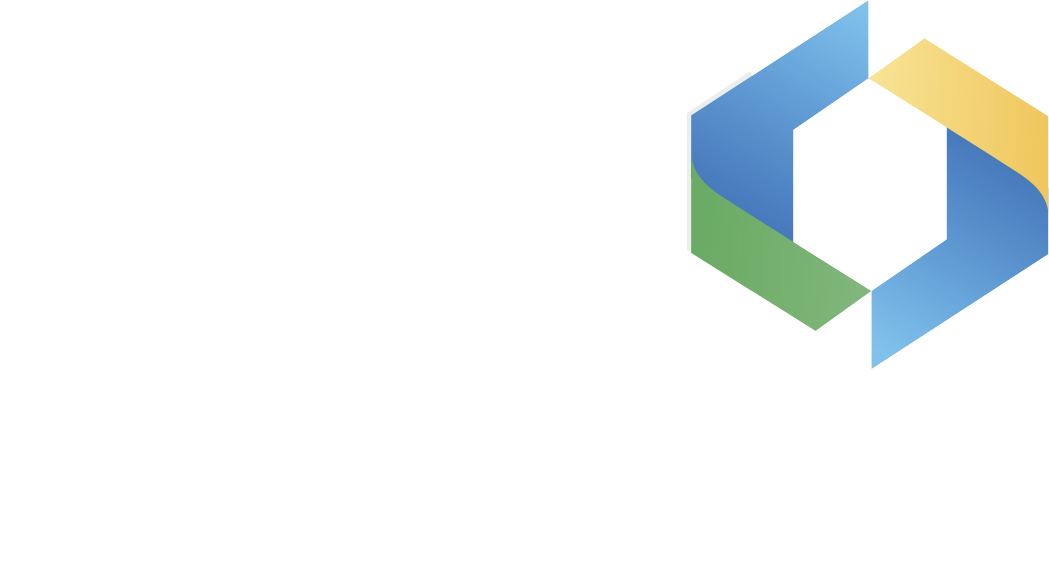 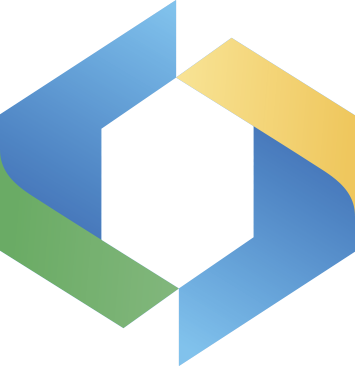 Título (Montserrat Extrabold 20pt)
Subtítulos Montserrat Média 12pt
WRITE YOUR TEXT HERE WRITE YOUR TEXT HERE WRITE YOUR TEXT HERE WRITE YOUR TEXT HERE 
WRITE YOUR TEXT HERE WRITE YOUR TEXT HERE   WRITE YOUR TEXT HERE WRITE YOUR TEXT
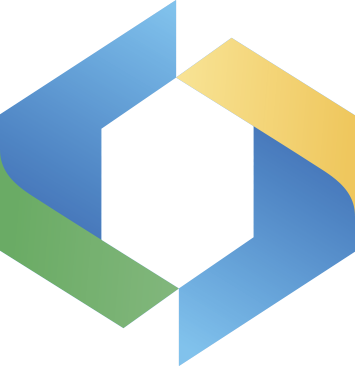 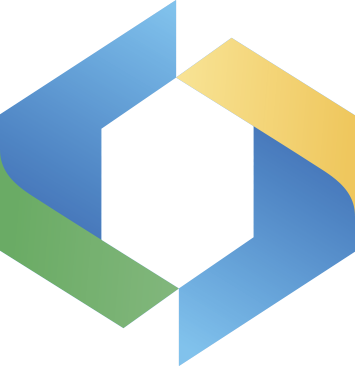 Exemplo de Tabela
WRITE YOUR TEXT HERE WRITE YOUR TEXT HERE WRITE YOUR TEXT HERE WRITE YOUR TEXT HERE 
WRITE YOUR TEXT HERE WRITE YOUR TEXT HERE   WRITE YOUR TEXT HERE WRITE YOUR TEXT
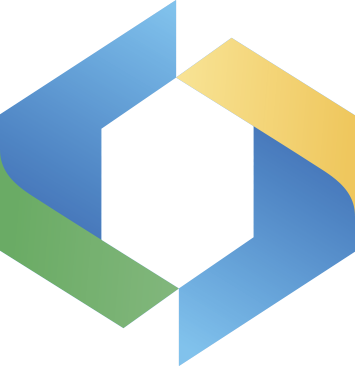 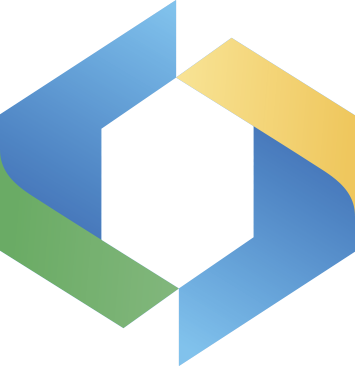 Título de Linha do Tempo (Montserrat Extrabold 20pt)
Título 1
Título 3
Título 5
Digite seu texto aqui. Digite seu texto aqui.
Digite seu texto aqui. Digite seu texto aqui.
Digite seu texto aqui. Digite seu texto aqui.
2020
2021
2022
2023
2024
Título 2
Título 4
Digite seu texto aqui. Digite seu texto aqui.
Digite seu texto aqui. Digite seu texto aqui.
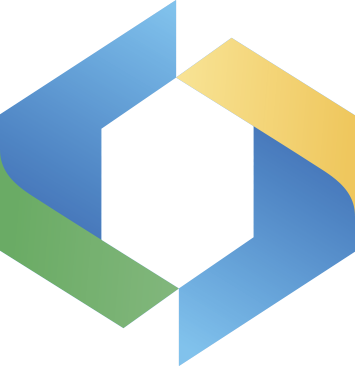 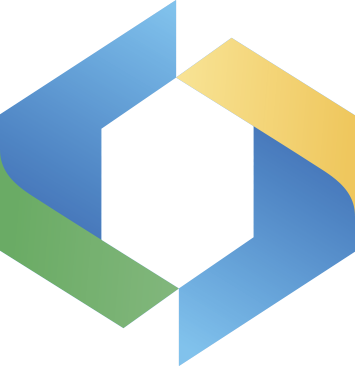 Iconografia
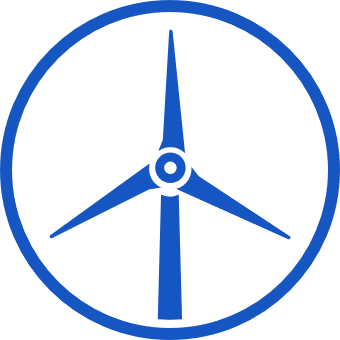 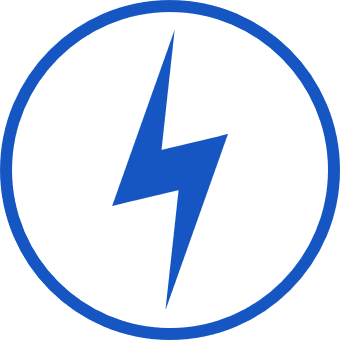 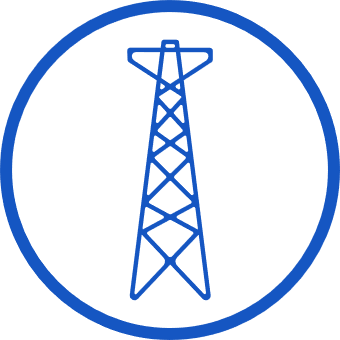 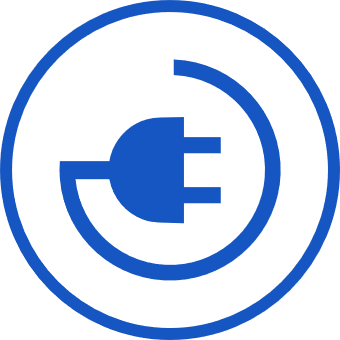 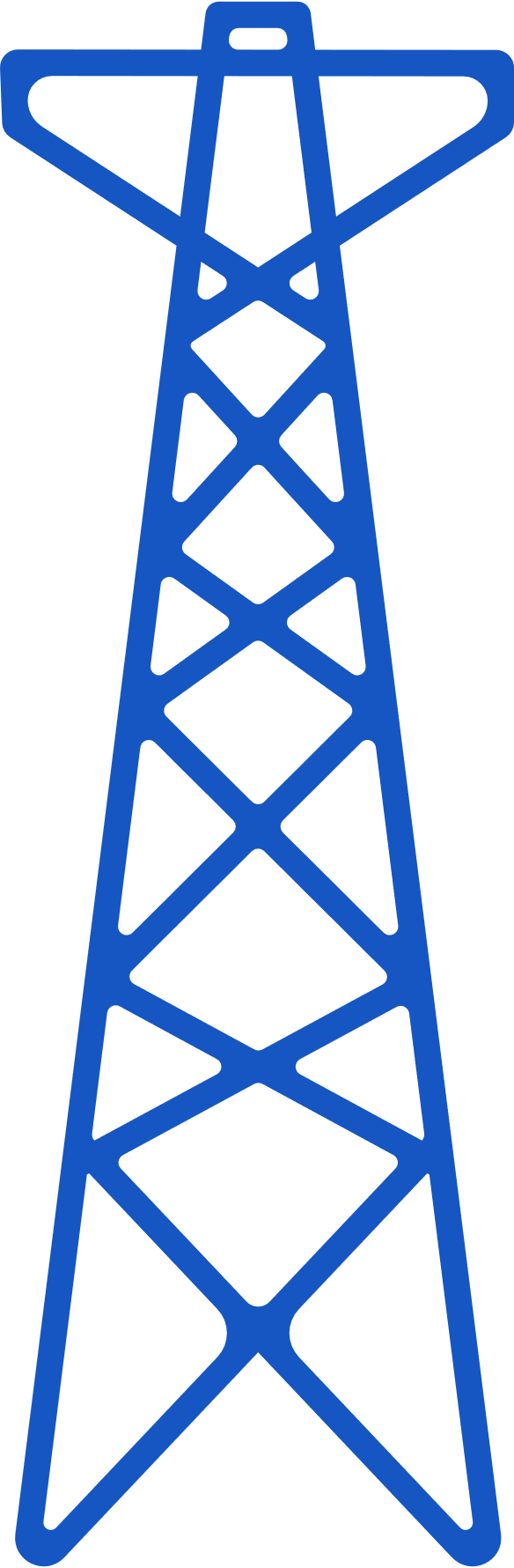 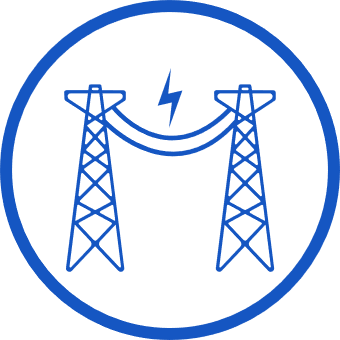 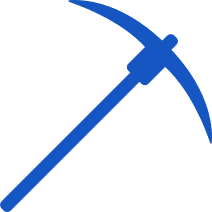 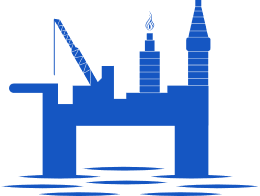 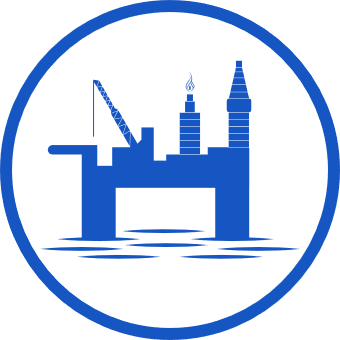 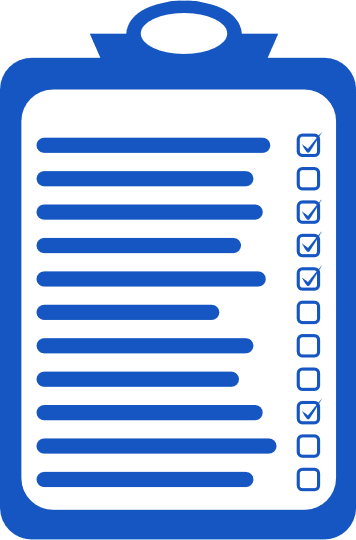 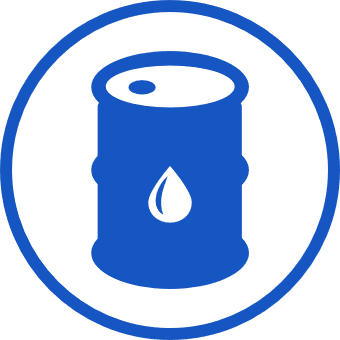 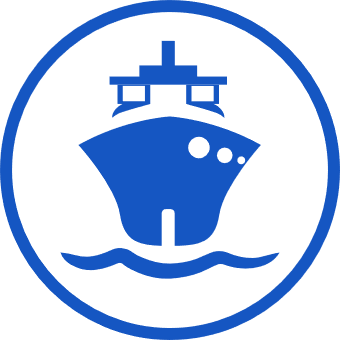 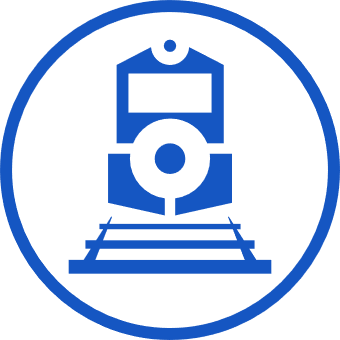 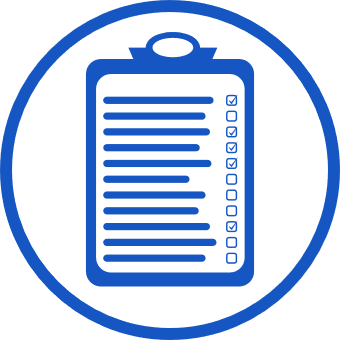 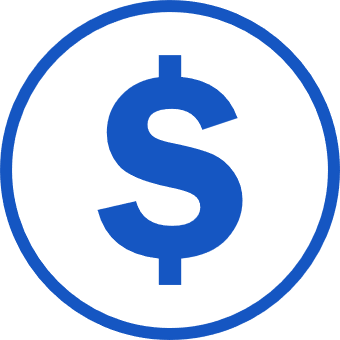 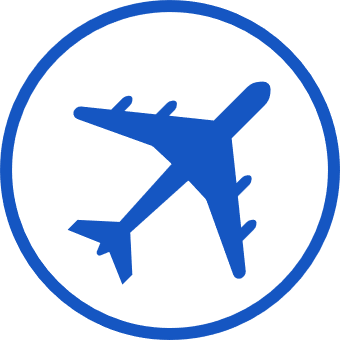 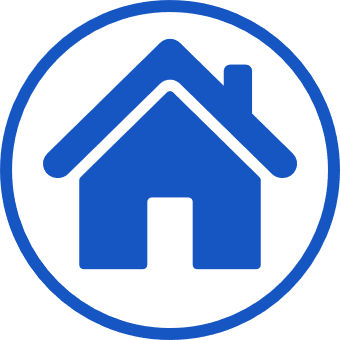 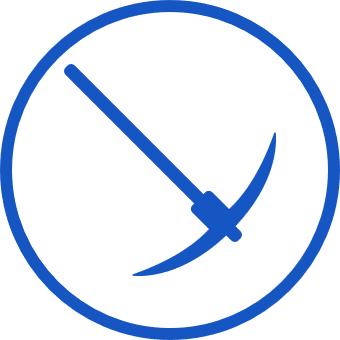 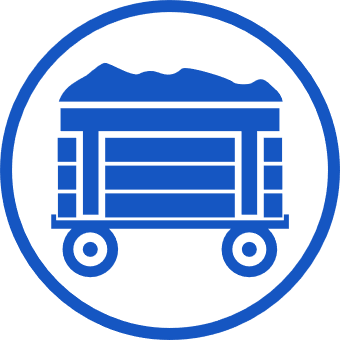 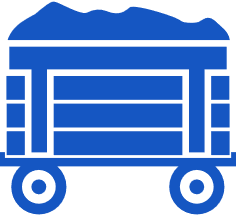 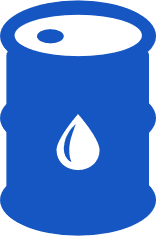 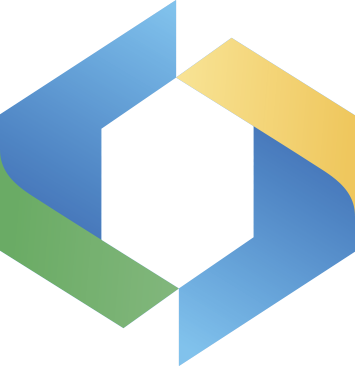 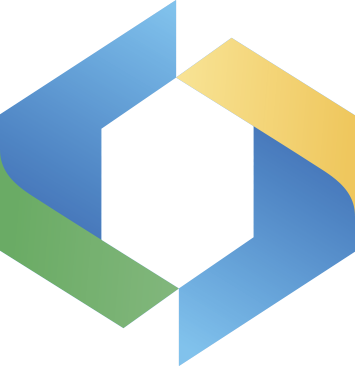 Exemplo Organograma
Assembleia Geral
Conselho Fiscal
Conselho de Administração
Auditoria Interna
Comitês Estatutários
Ouvidoria
Corregedoria
Diretoria Executiva
Presidência
Diretoria de Infraestrutura Geocientífica
Diretoria de Administração e Finanças
Diretoria de Geologiae Recursos Minerais
Diretoria de Hidrologiae Gestão Territorial
Serviço de Administração e Finanças do Escritório do Rio de Janeiro
Departamento de Geologia
Departamento de Hidrologia
Departamento de Recursos Humanos
Departamento de Relações Institucionais e Divulgação
Serviço de Administração e Finanças de Brasília
Departamento de Recursos Minerais
Departamento de Gestão Territorial
Departamento de Contabilidade, Orçamento e Finanças
Departamento de Informações Institucionais
Departamento de Administração de Material e Patrimônio
Departamento de Apoio Técnico
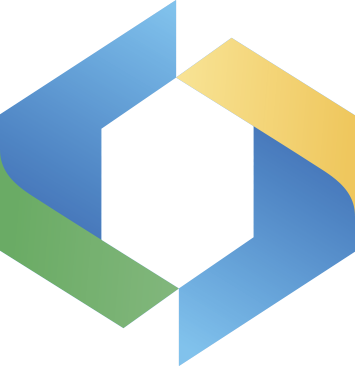 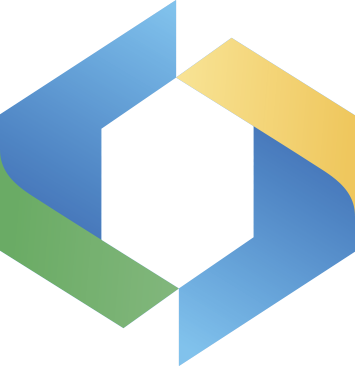 ExemploOrganograma 2
Assembleia Geral
Conselho Fiscal
Conselho de Administração
Gabinete do Diretor-Presidente
Auditoria Interna
Ouvidoria
Corregedoria
Diretoria Executiva
Diretor-Presidente
Centro de Desenvolvimento Tecnológico
Governança
Gabinete do Diretor-Presidente
Secretaria Geral
Consultoria Jurídica
Assessoria de Comunicação
Assessoria de Assuntos Internacionais
Superintendência do Planejamento
Divisão de Estudos e Pareceres
Divisão de Contencioso
Diretoria de Geologia e Recursos Minerais
Diretoria de Hidrologia e Gestão Territorial
Diretoria de Infraestrutura Geocientífica
Museu de Ciências da Terra
Diretoria de Administração e Finanças
Departamento de Geologia
Departamento de Hidrologia
Superintendências Regionais
Departamento de Informações Institucionais
Departamento de Administraçãode Material e Patrimônio
Departamento de Contabilidade,Orçamento e Finanças
Departamento de Recursos Minerais
Departamento de Gestão Territorial
Departamento de Apoio Técnico
Departamento de Recursos Humanos
Serviço de Administração e Finanças do Escritório RJ
Departamento de Relações Institucionais e Divulgação
Serviço de Administração e Finanças de Brasília
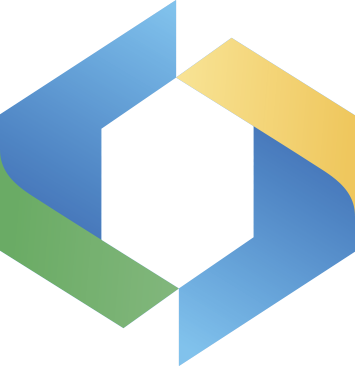 Ampla Atuação
SEDE
Subtítulos Montserrat Média 12pt
Brasília
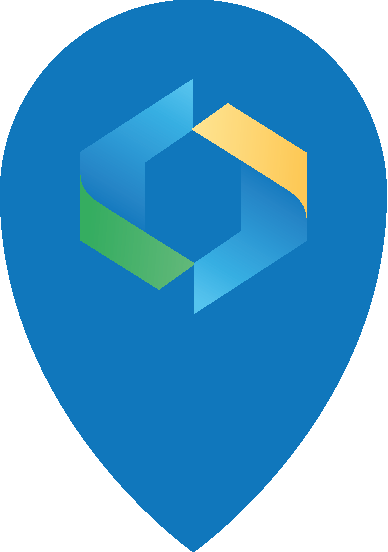 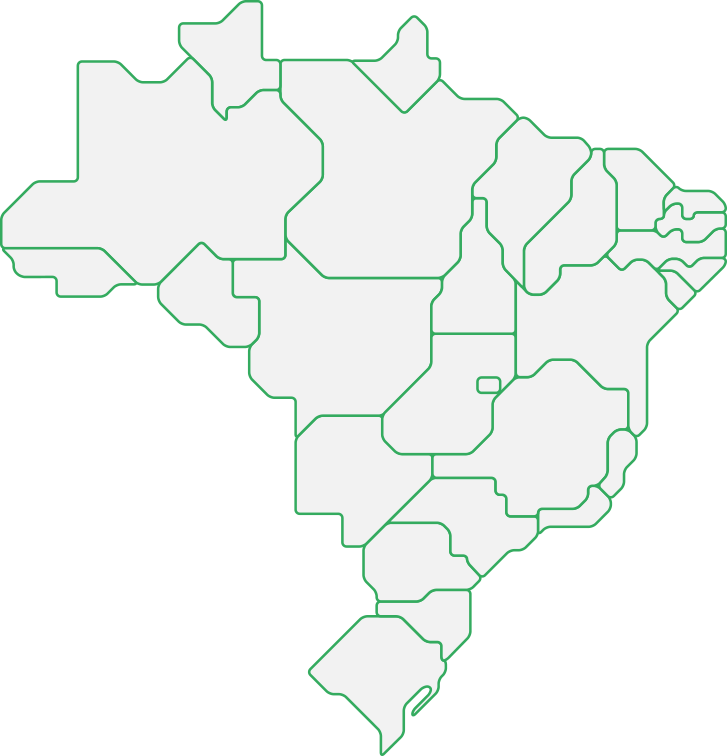 ESCRITÓRIO
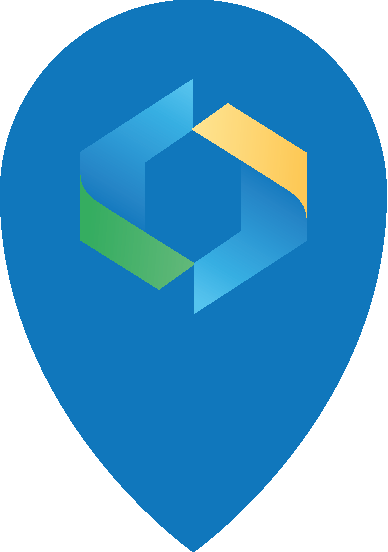 Rio de Janeiro
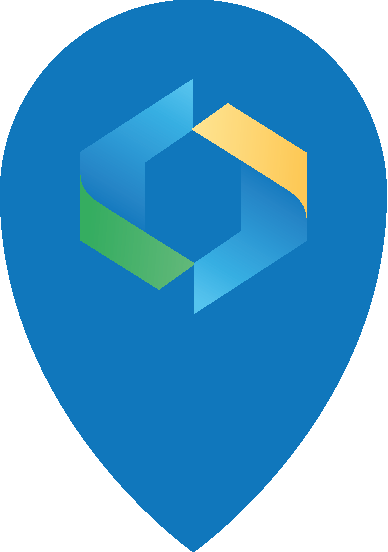 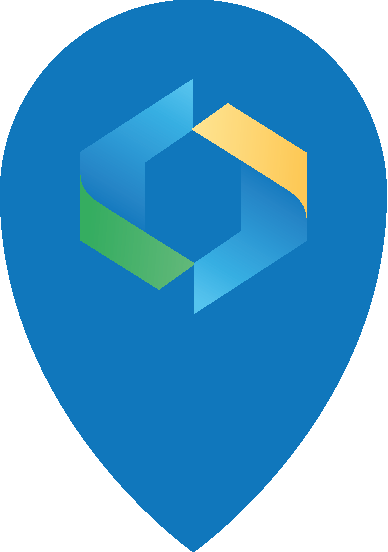 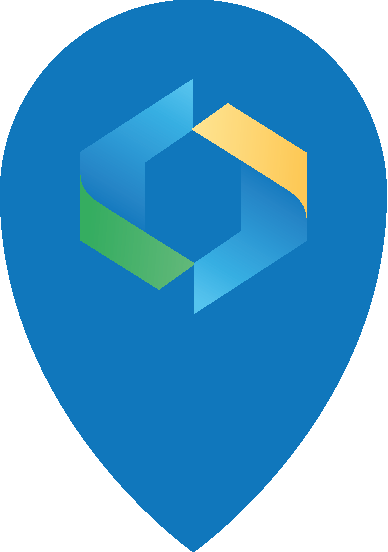 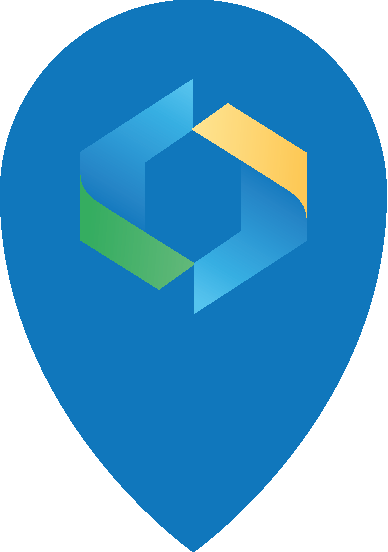 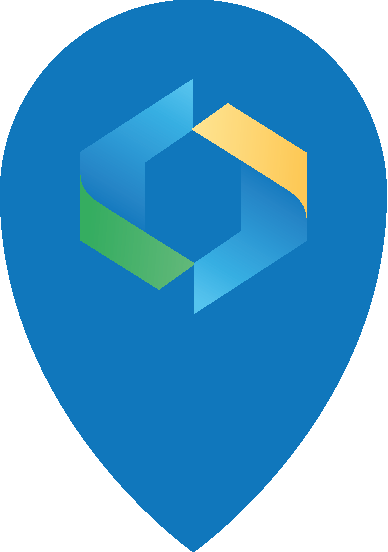 8 SUPERINTENDÊNCIAS
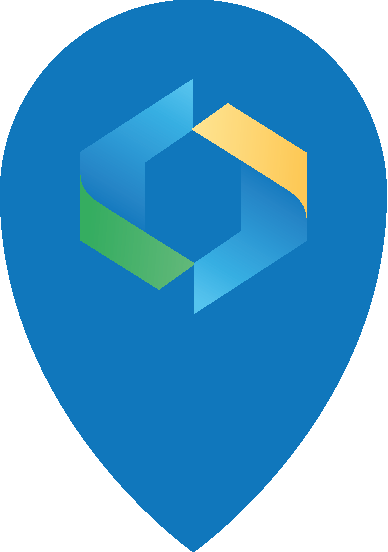 Belém, Belo Horizonte, Goiânia, Manaus, Porto Alegre, Recife, Salvador e São Paulo
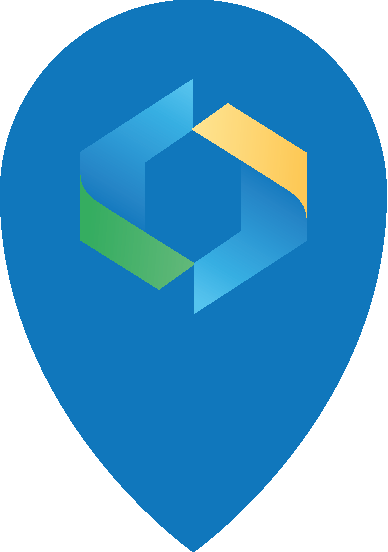 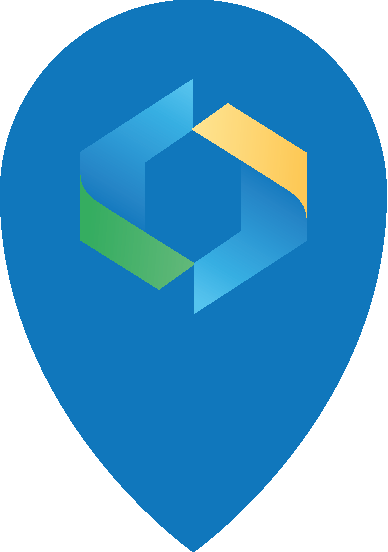 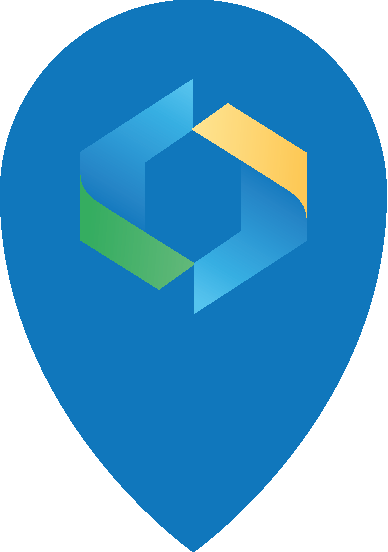 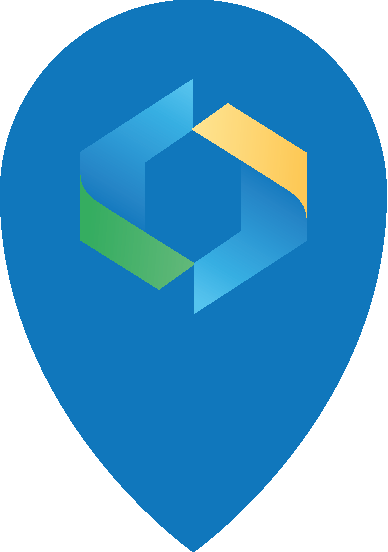 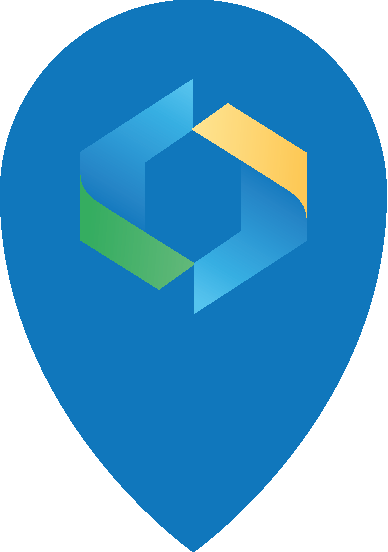 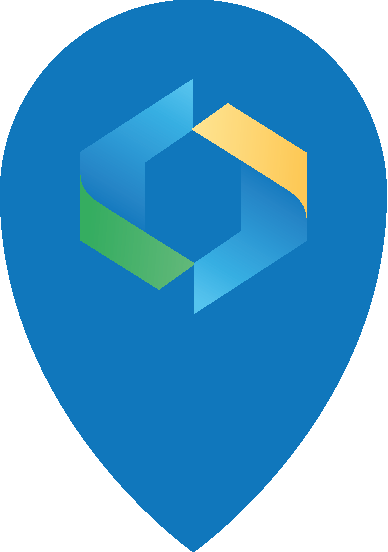 3 RESIDÊNCIAS
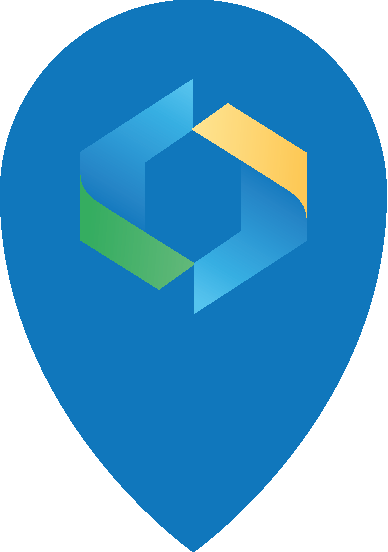 Fortaleza, Porto Velho e Teresina
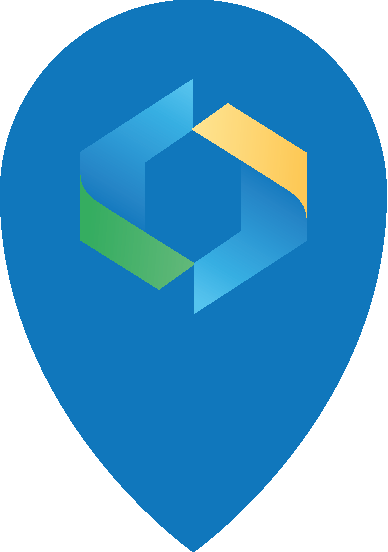 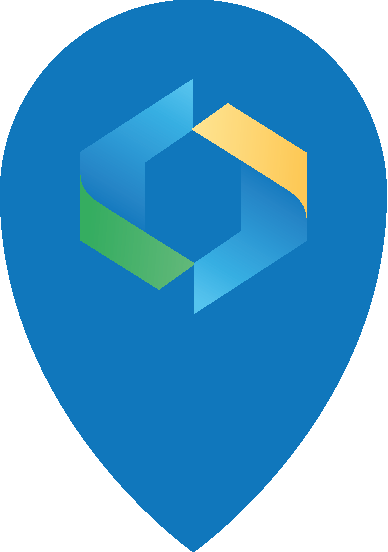 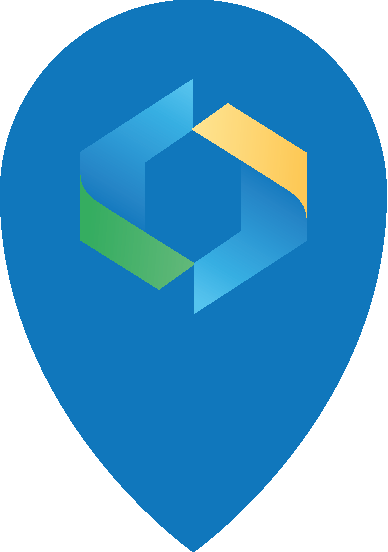 6 NÚCLEOS
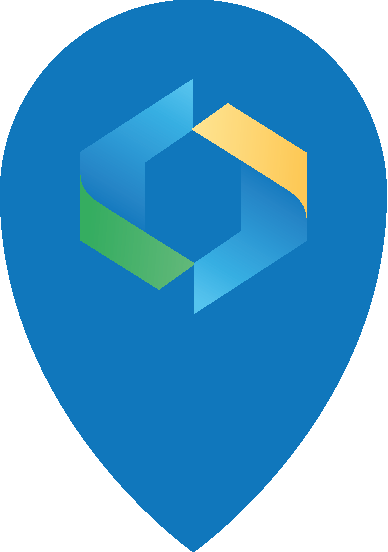 Litotecas
Curitiba, Criciúma, Natal, Roraima e Cuiabá e São Luís
Centros de Treinamento
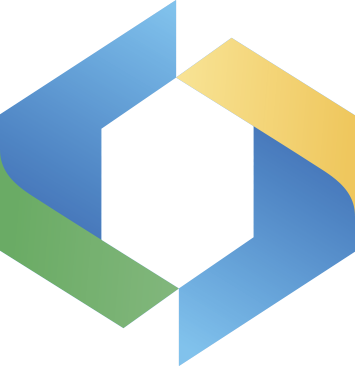 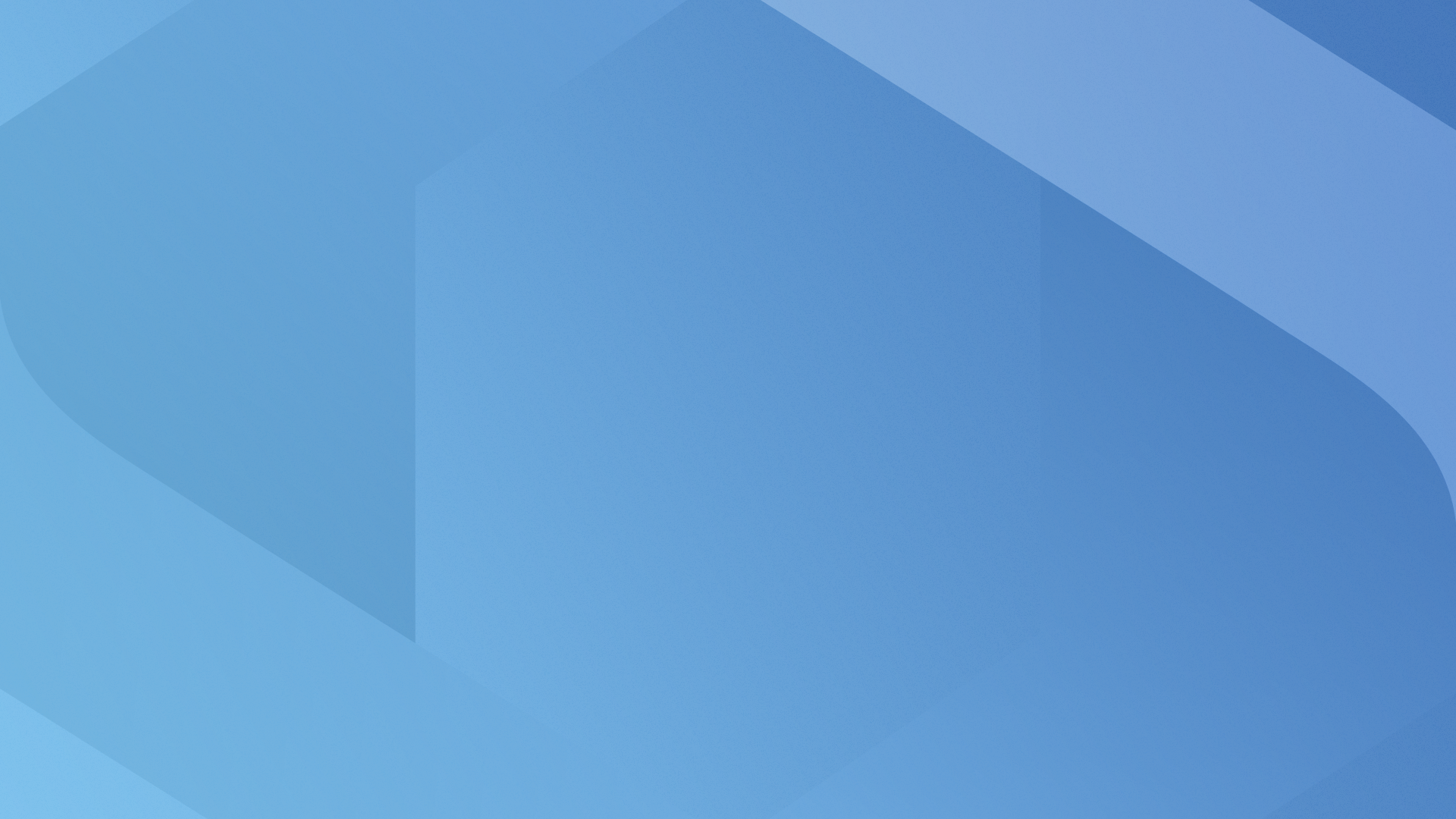 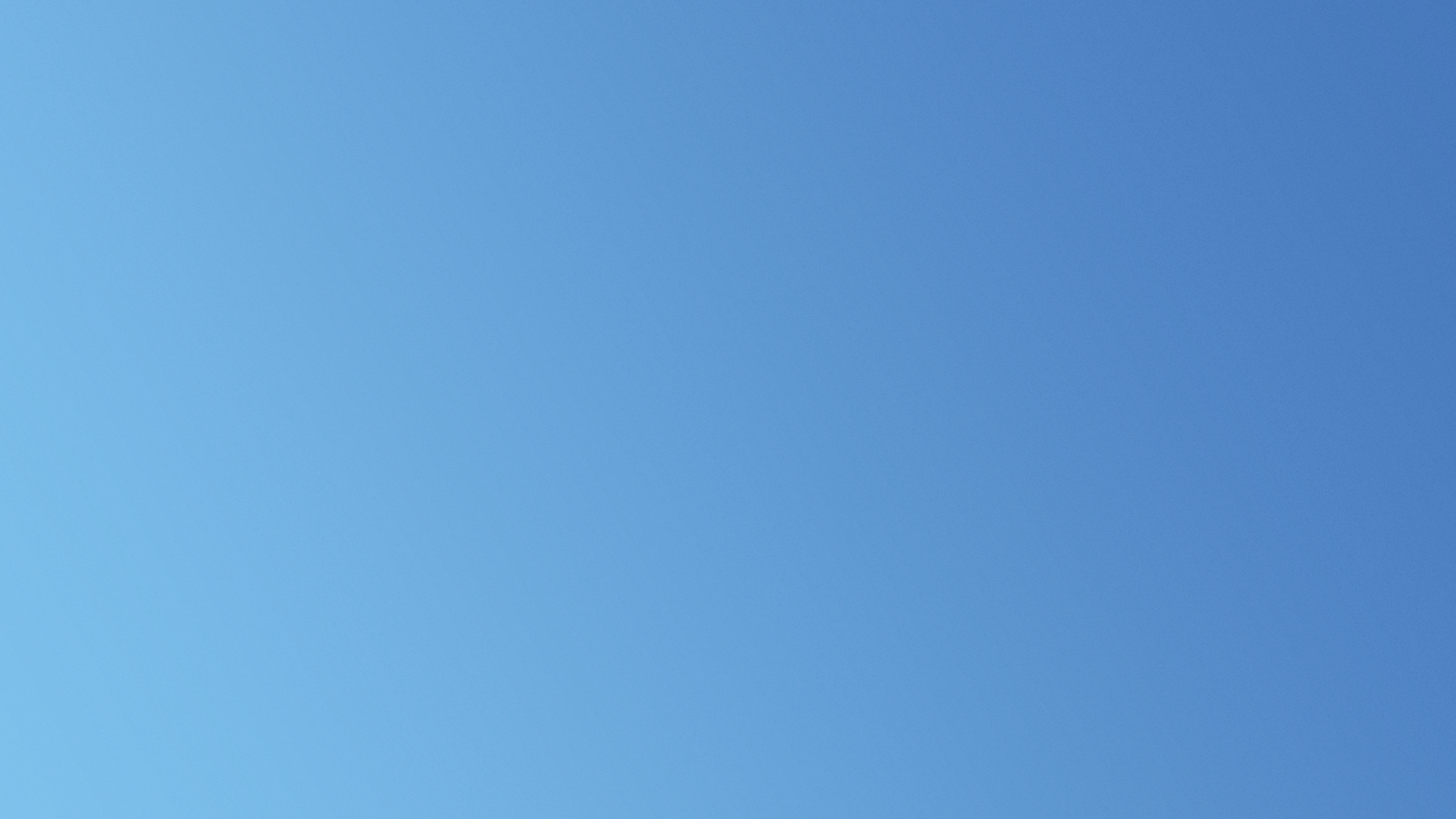 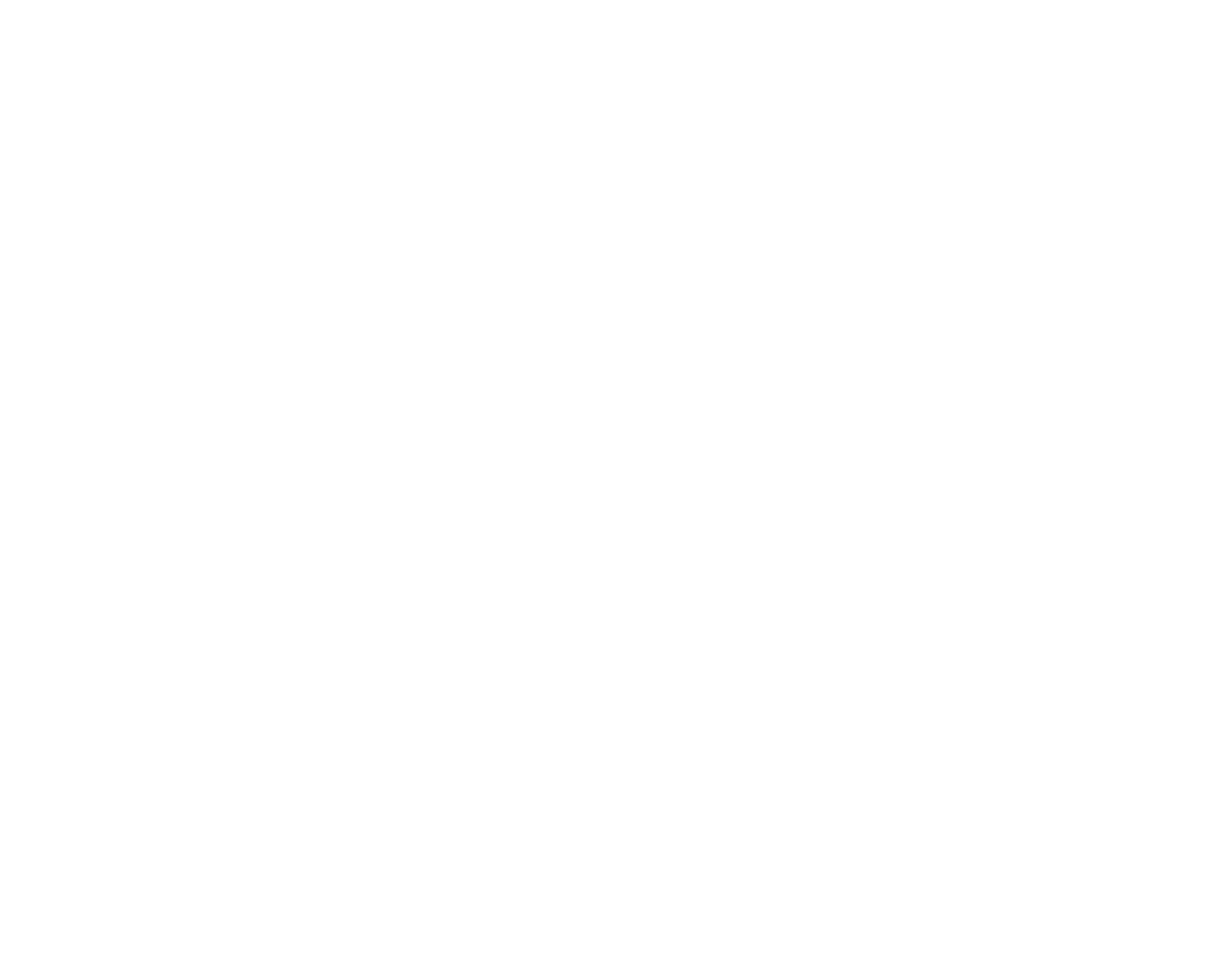 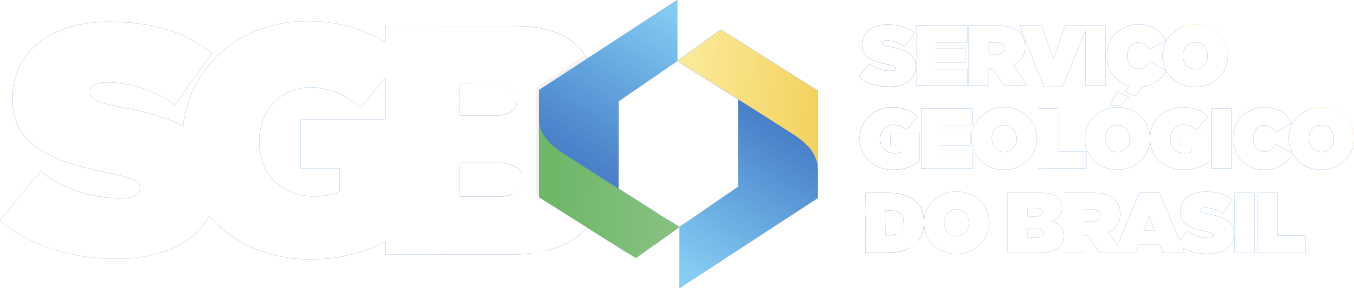 OBRIGADO
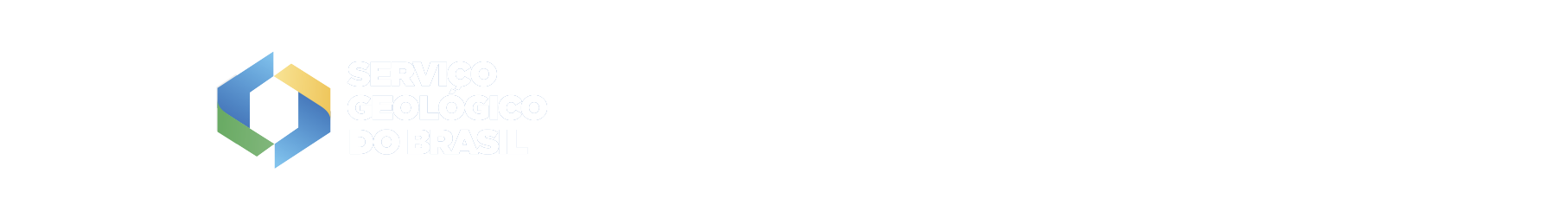